Жито от слова «ЖИЗНЬ»
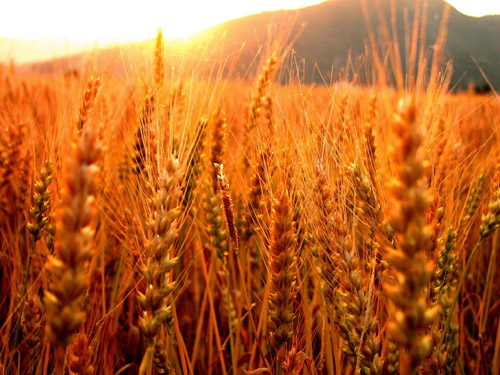 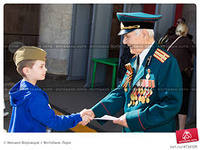 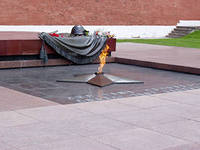 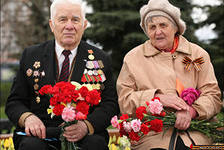 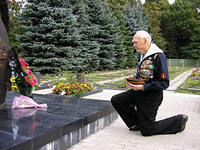 Хлеб- на стол, и стол расцвёл
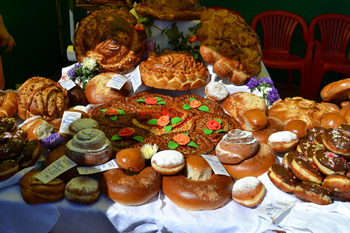 Как волк вздумал хлеб печь
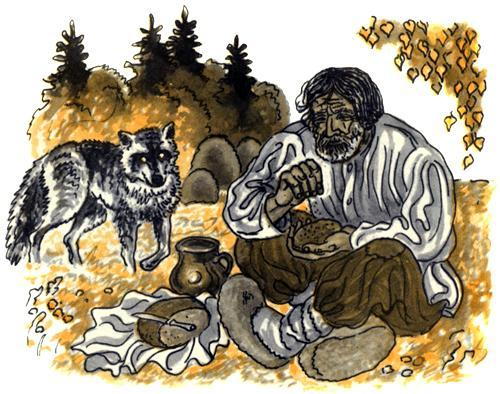